Setting Up an Initial Lab Environment
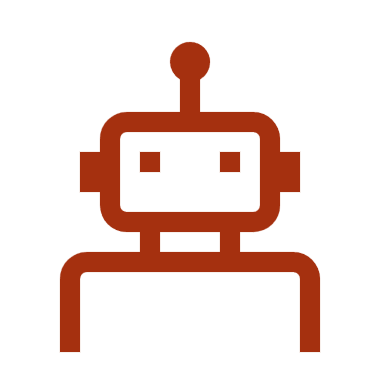 Case Image is provided by NIST
[Speaker Notes: https://www.cfreds.nist.gov/data_leakage_case/data-leakage-case.html]
Install Kali (Optional)
Get the NIST data leakage case DD image
Exam files in the DD image
Extract registry files from the DD Image
Extract prefetched event log files from the DD Image
Extract security event log files from the DD Image
Install tree, Install RegRipper 3.0,  Windows-Prefetch-Parser
Overview
[Speaker Notes: sudo su]
Install Kali
Download and installation instructions
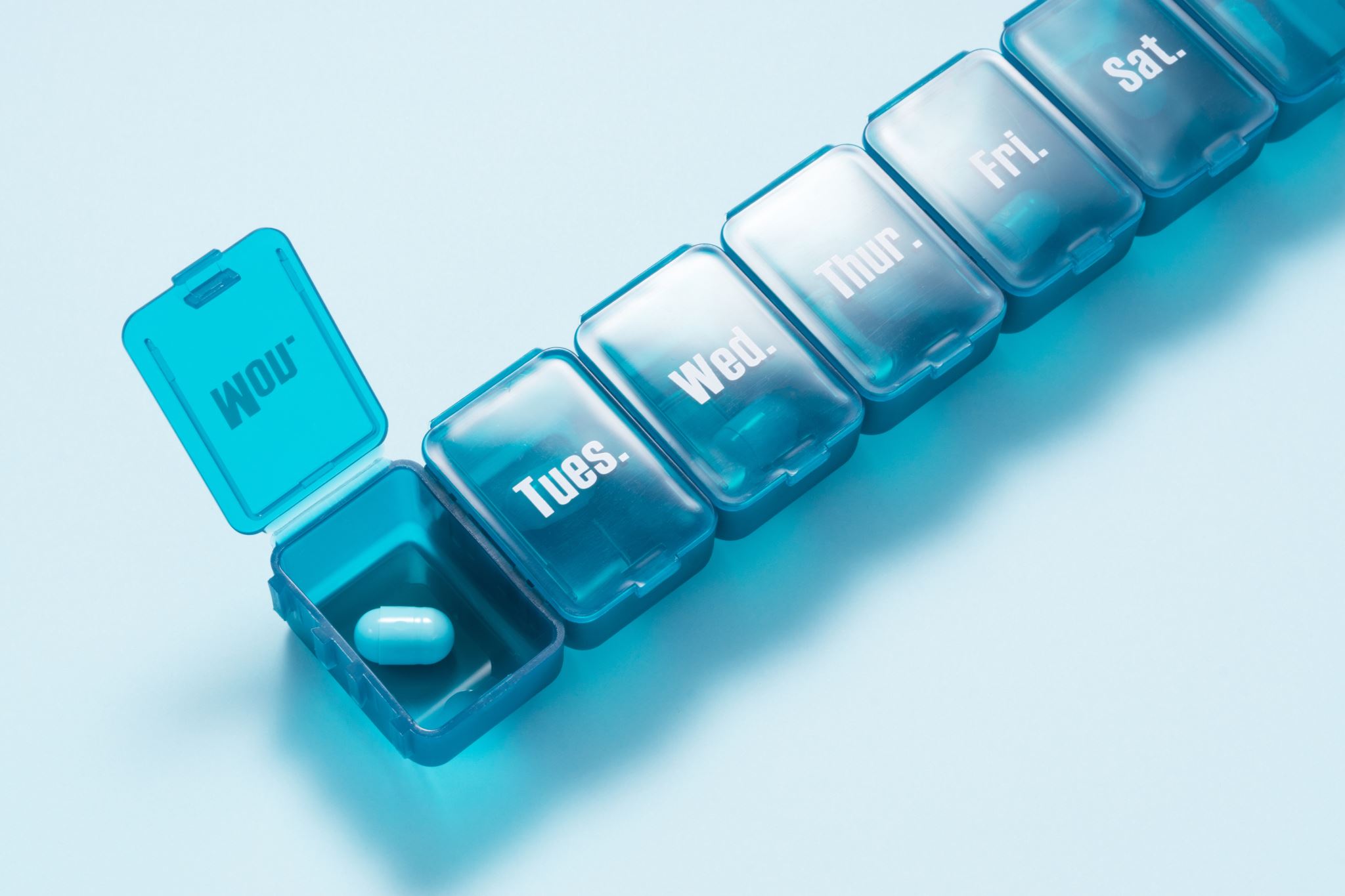 Get the NIST data leakage case image
How to download the DD image?
Download DD images. See notes if the link expired
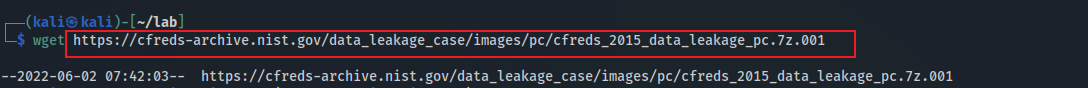 Repeat wget command to download .002 and .003
https://cfreds-archive.nist.gov/data_leakage_case/images/pc/cfreds_2015_data_leakage_pc.7z.001
https://cfreds-archive.nist.gov/data_leakage_case/images/pc/cfreds_2015_data_leakage_pc.7z.002
https://cfreds-archive.nist.gov/data_leakage_case/images/pc/cfreds_2015_data_leakage_pc.7z.003
Verify three zipped files
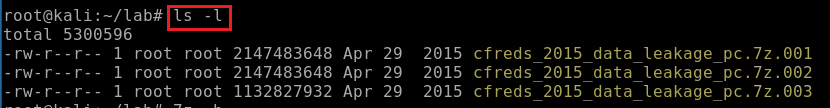 [Speaker Notes: Backup links
https://www.dropbox.com/s/u4axlx8eomgwfdc/cfreds_2015_data_leakage_pc.7z.001
https://www.dropbox.com/s/pyq50s2cri6yftf/cfreds_2015_data_leakage_pc.7z.002
https://www.dropbox.com/s/cxvzuiupmqc7l99/cfreds_2015_data_leakage_pc.7z.003]
unzipped the DD image
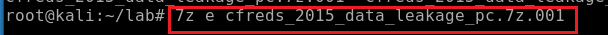 Verify the unzipped DD image
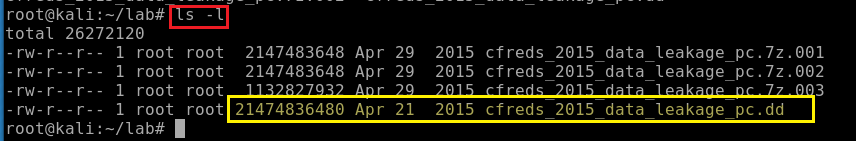 Verify the unzipped DD image with MD5
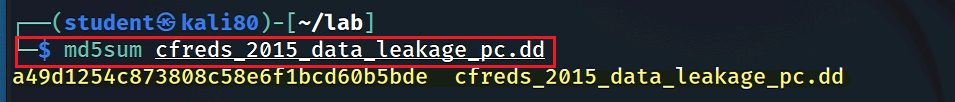 [Speaker Notes: 7z e cfreds_2015_data_leakage_pc.7z.001]
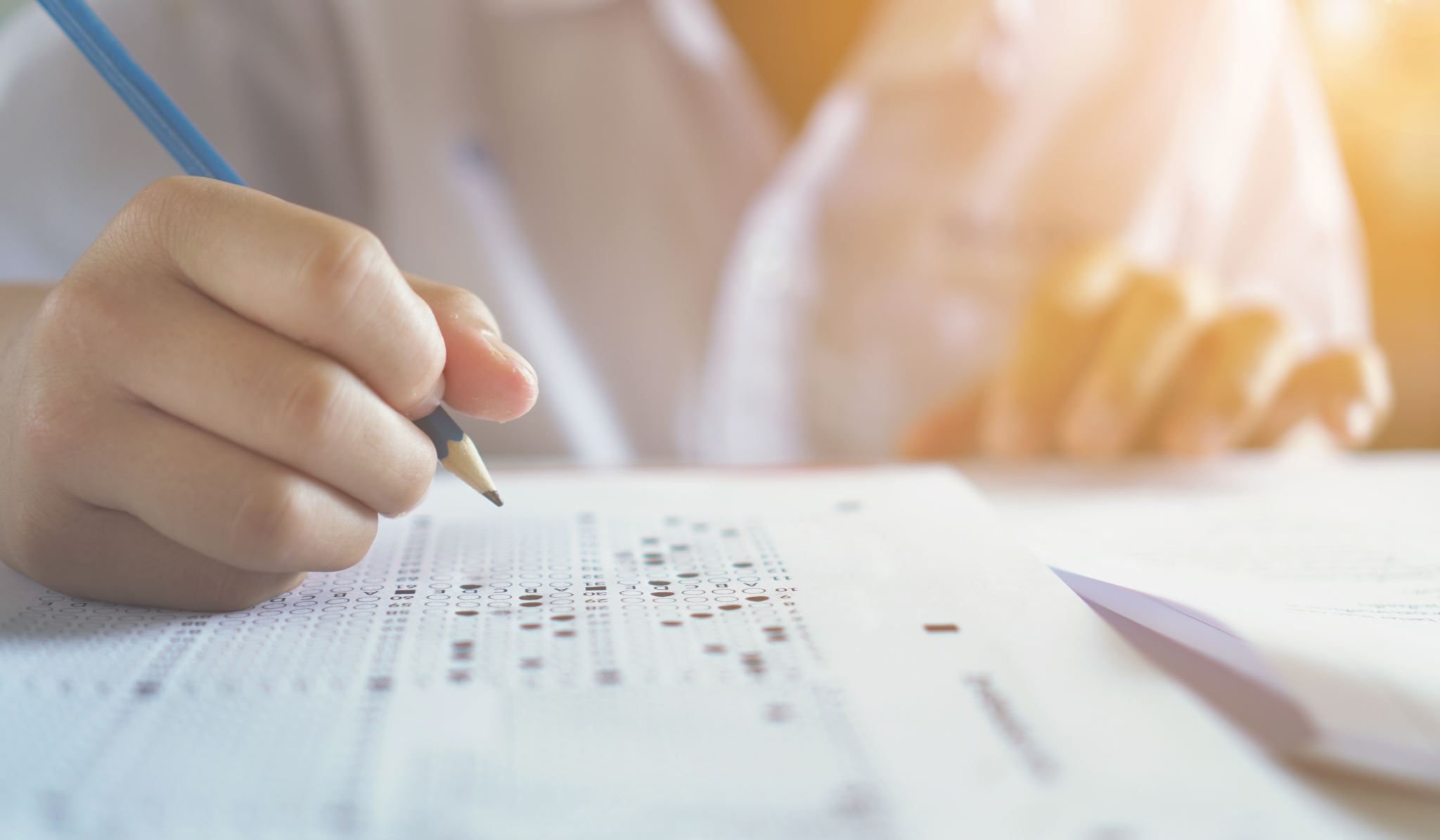 Exam files in the DD image
Which partition is the system volume?
Exam partitions of the DD image using fdisk (format disk)
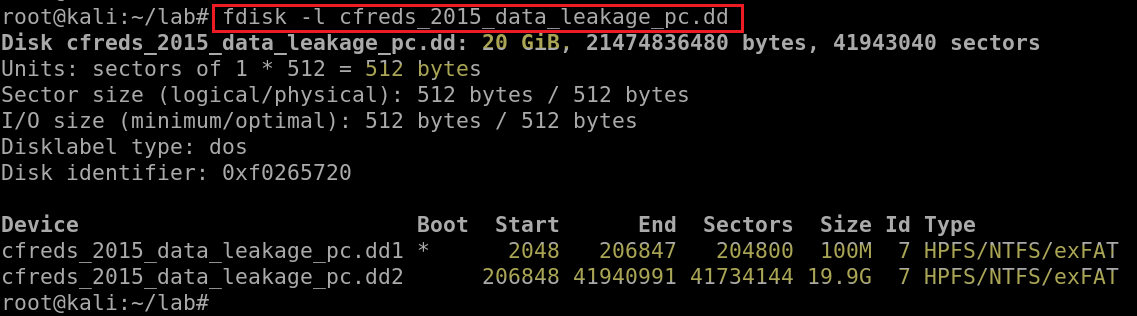 "system" volume: the remainder of an operating system
"boot" volume: bootstrap
[Speaker Notes: http://blog.hakzone.info/posts-and-articles/linux/disk-analysis-with-fdisk-mmls-fsstat-and-fls/
Block devices are characterized by random access to data organized in fixed-size blocks. Examples of such devices are hard drives, CD-ROM drives, RAM disks, etc.
fdisk also known as format disk is a dialog-driven command in Linux used for creating and manipulating disk partition table. It is used for the view, create, delete, change, resize, copy and move partitions on a hard drive using the dialog-driven interface.

fdisk -l cfreds_2015_data_leakage_pc.dd]
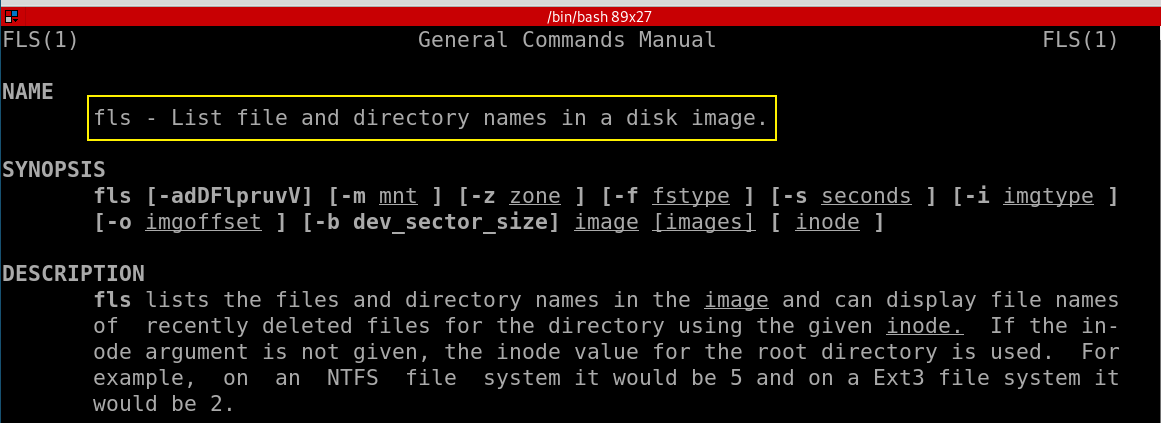 Which command to list file/directory names in a system volume?
List file/directory names of the system volume
-o: offset
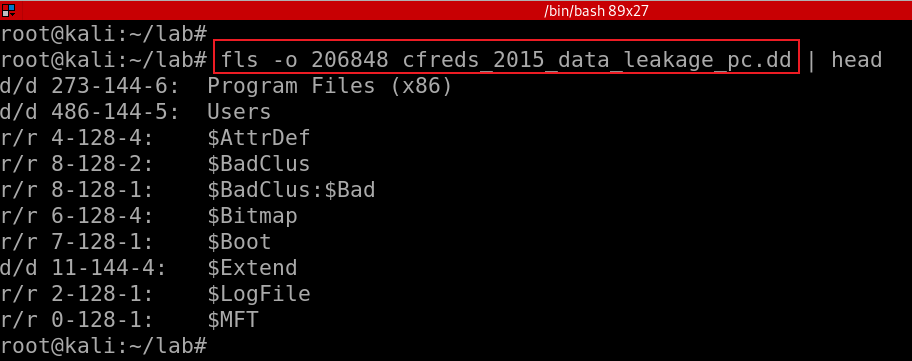 FAT/exFAT: Directory entry (USB)
NTFS: MFT Entry (Win)
UFS: Inode (Digital camera, mobile phone)
ExtX: Inode (Linux)
HFS: Catalog record  (Ios)
r/ r
'r': saved in the file's file name structure
'r' : saved in the file's metadata structure. 
For allocated files, these should always be equal. 
For deleted files, they could be different if one of the structures was reallocated to a different file type.
r: Regular file
d: Directory
273: the entry of metadata address
metadata address: is a term that is used in the sleuth kit (TSK) as a generic term for the addresses of file system-specific data structures 
-144-6 (for NTFS), identifies the $Data attribute that this name points to.
[Speaker Notes: fls -o 206848 cfreds_2015_data_leadage_pc.dd
https://wiki.sleuthkit.org/index.php?title=Fls]
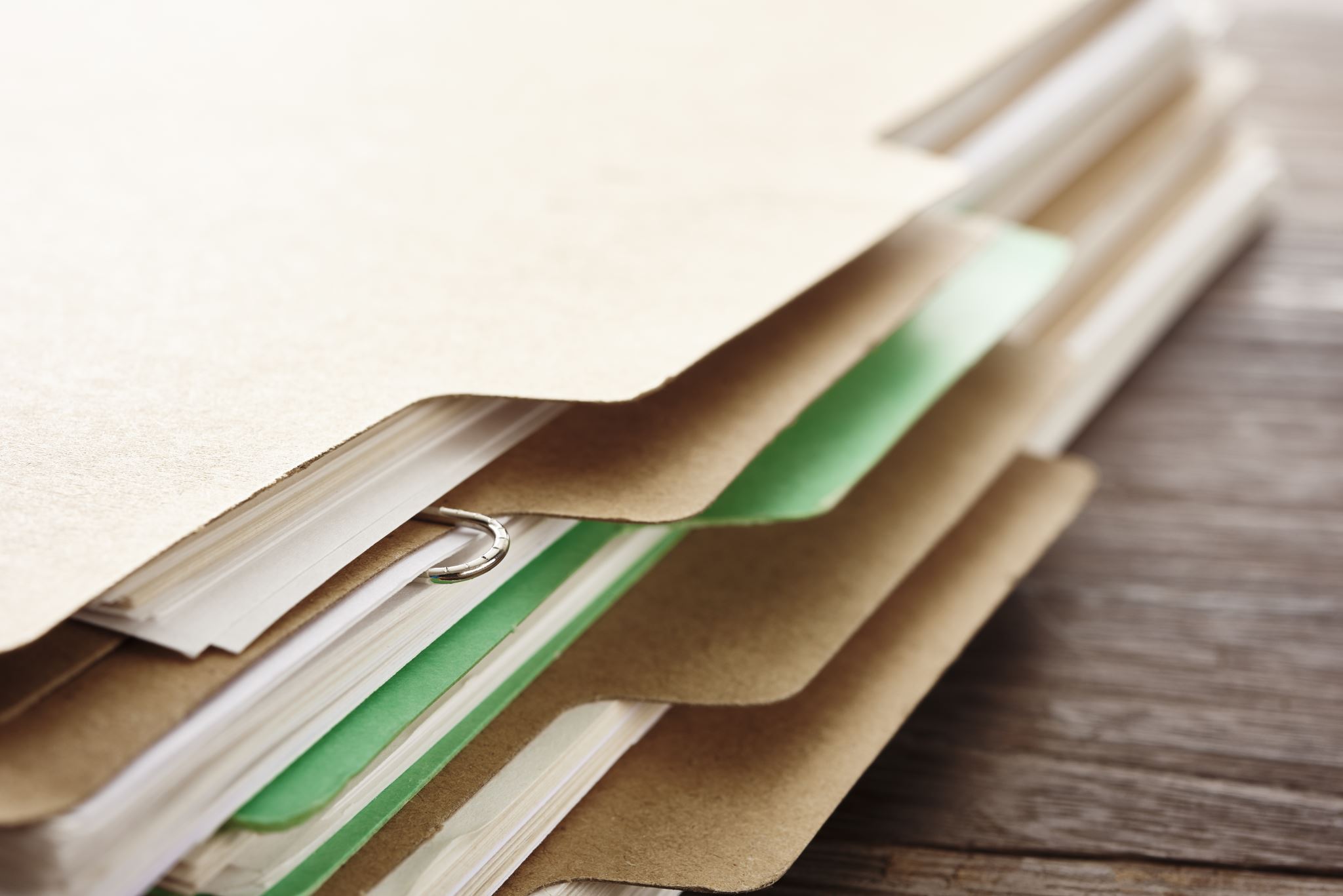 Extract key registry files from a DD image
Overview
4.1  What is Windows Registry?
The Windows Registry is a database 
Stores low-level settings for the Microsoft Windows operating system 
Store setting for applications that opt to use the registry. 
It is a hierarchical database
Store forensic information
Components use registry
Kernel, 
Device drivers, 
Services, 
Security Accounts Manager (SAM)
User interface
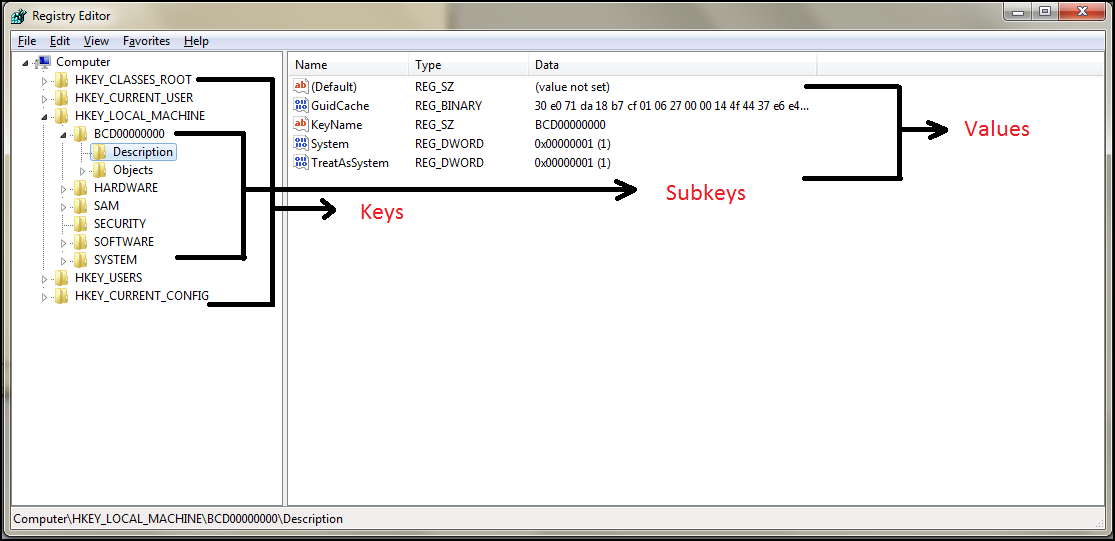 The five main root keys of registry are:
HKEY_CLASSES_ROOT (HKCR)
HKEY_CURRENT_USER (HKCU)
HKEY_LOCAL_MACHINE (HKLM)
HKEY_USERS (HKU)
HKEY_CURRENT_CONFIG (HKCC)
HKEY_USERS (HKU)
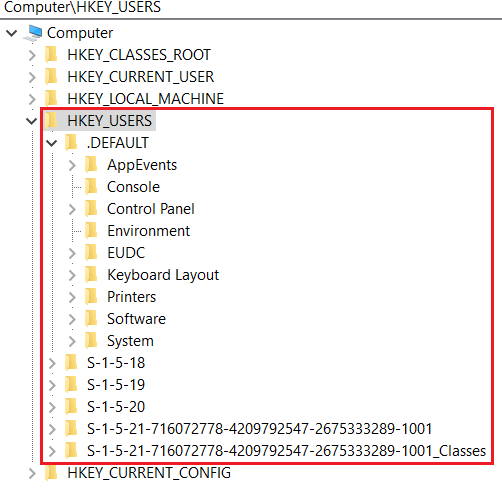 Contains information about all the users who logged in to the computer at some point
When log on, the current logged in user profile is linked by HKCU
Saved in each user's profile folder
C:\Users\IEUser\Ntuser.dat
C:\Users\ssh_Server\Ntuser.dat
C:\Users\Default User\Ntuser.dat
contains the base settings for new users when they first logon,
HKEY_LOCAL_MACHINE (HKLM)
Contains computer hardware and software information
Loaded at boot time from
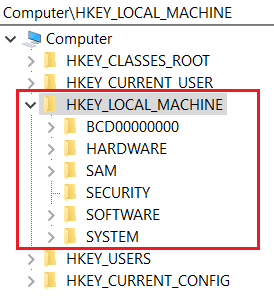 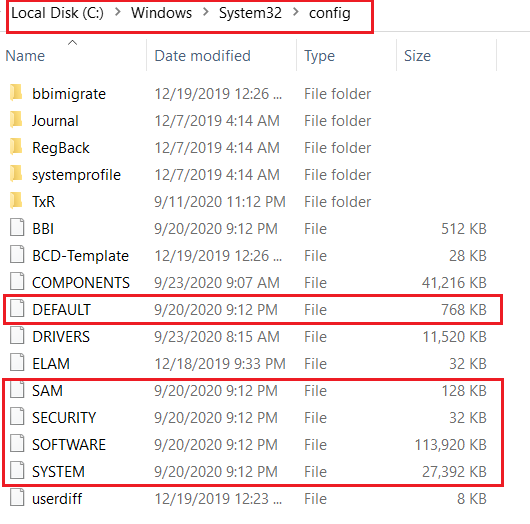 Store Plug-and-Play devices Infor
Created dynamically, not stored in a file
Loaded at boot time from
HKEY_CURRENT_USER (HKCU)
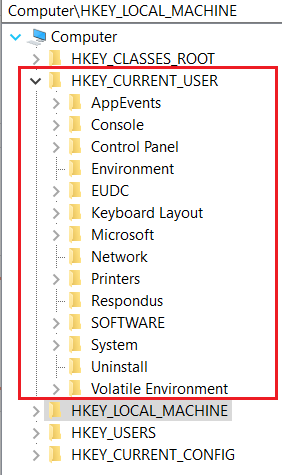 Does not contain any data
A link to the subkey of HKEY_USERS
Stores settings for currently logged-in use
Unloaded when the user logs out
If no profile is available, built from default user
Control everything of the current logged user
Environment variables
Desktop settings, 
Network connections, printers,
Application preferences.
Keyboard layout
Current logged user information
Treasure for investigators
HKEY_CURRENT_CONFIG (HKCC)
It doesn't store any information itself but instead acts as a pointer, or a shortcut, to a registry key
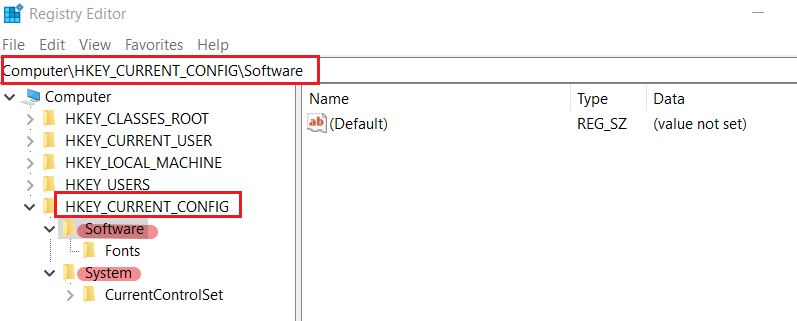 Noting shown here, but points to other registry
4.2  How to access registry files in dd image ? the easiest way: Mounting
step 1: create a virtual device
step 3: attach device
 to the access point
/dev/loopN
mount
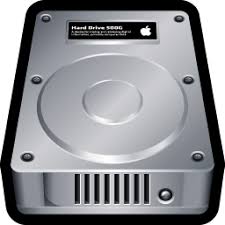 losetup
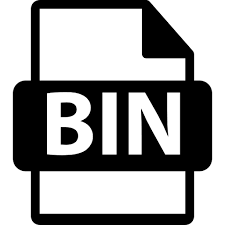 .dd raw
loop device
step 2: create a folder
 as an access point 
(to a device)
Technical view of Mounting
Mounting ensures that your computer recognizes the media's format
mounting a device/driver
Set up loop device 
a pseudo-device that makes a file accessible as a block device
Create a mounting point
drive or folder
Attach the loop device to the mount point
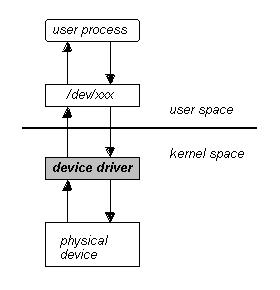 3
2. folder
1
--partscan: scan the partition table on a newly created loop device
--find: find the first unused loop device.
--show: print device name
--read-only: setup read-only loop device.
Set up loop device (a pseudo-device that makes a file accessible as a block device)
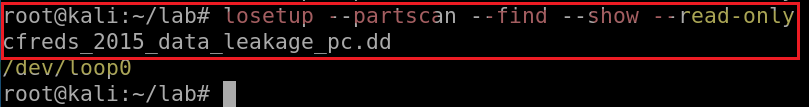 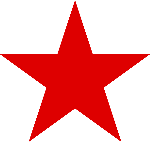 Try to add sudo to get admin privilege if above ccmd doesn’t work.
Otherwise, you have to manually mount the image
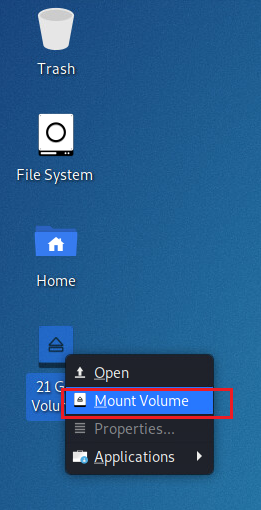 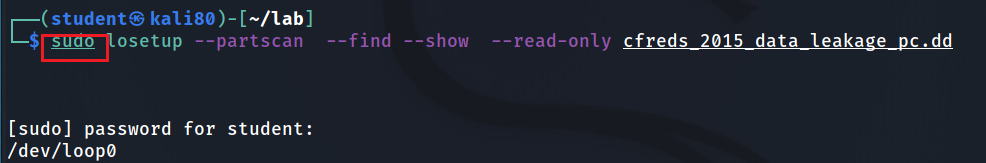 Show disk (loop0), partition 1 (loop0p1), partition 2 (loop0p2)
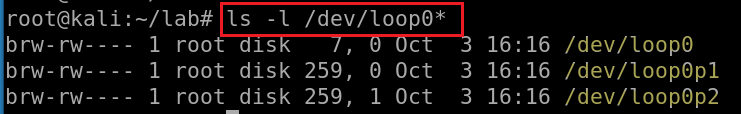 [Speaker Notes: losetup --partscan  --find --show  --read-only cfreds_2015_data_leakage_pc.dd
losetup --detach /dev/loop0
losetup --detach-all
them unmount /dev/loop0
use sudo su if you have any troubles]
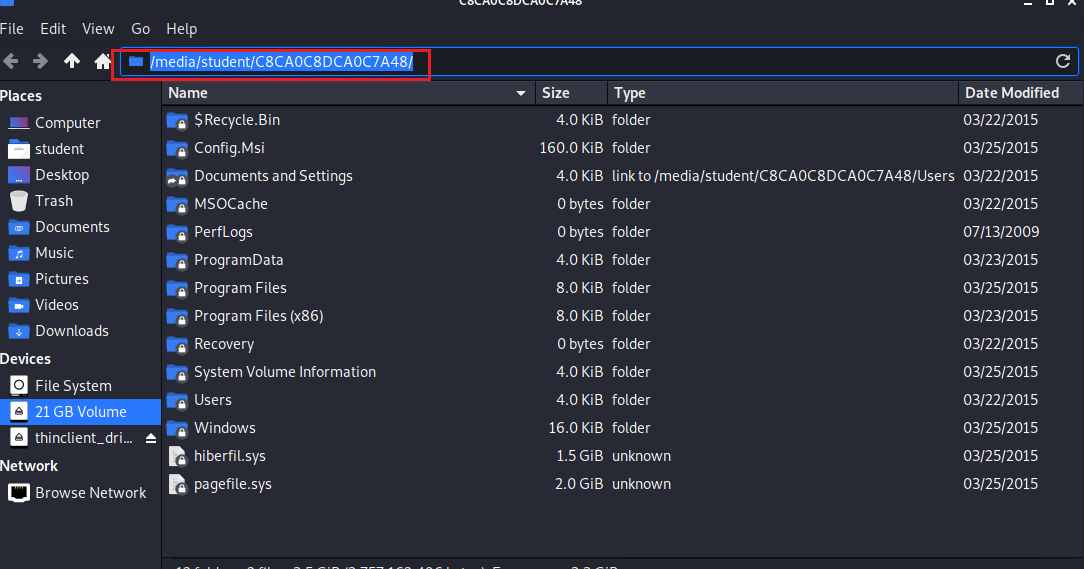 Show mounted image
Kali 2020 automatically create the mounting point /media/YOUR_Account/CB…48. The partition 2 is mounted to the mounting point
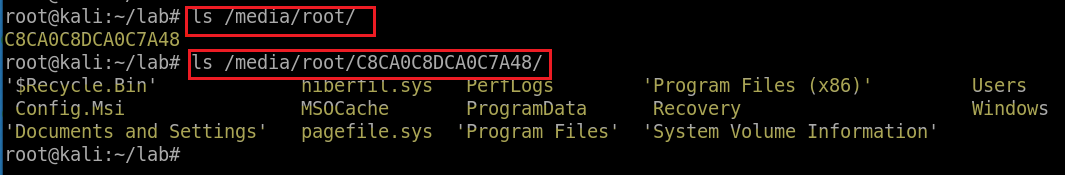 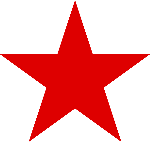 manually mount the image
Create a folder as the mount point
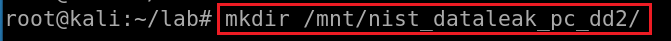 Mount partition 2 to the mounting point
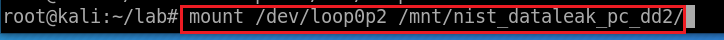 Unmount command: umount /mnt/nist_dataleak_pc_dd2/
[Speaker Notes: mount -o ro,loop,offset=206848  cfreds_2015_data_leakage_pc.dd /mnt/loopdev
umount /mnt/nist_dataleak_pc_dd2/]
What files contains the registry information?
Contains computer hardware and software information
Contains information about all the users who logged in to the computer at some point
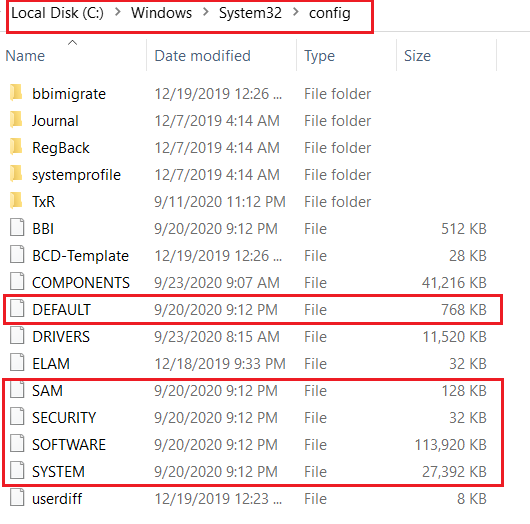 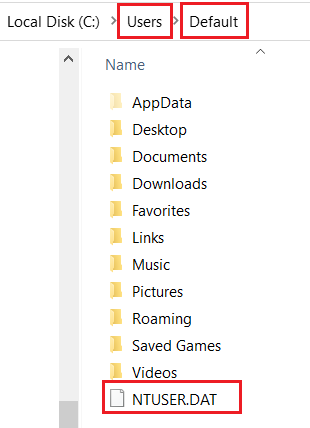 4.3 How to copy registry files for future forensic analysis?
Copy System (five) files to \lab
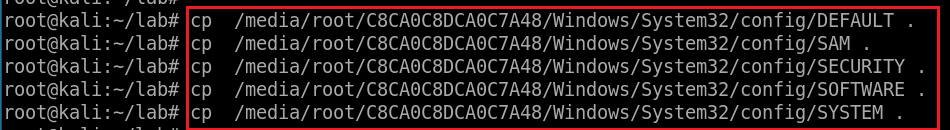 Verify five files
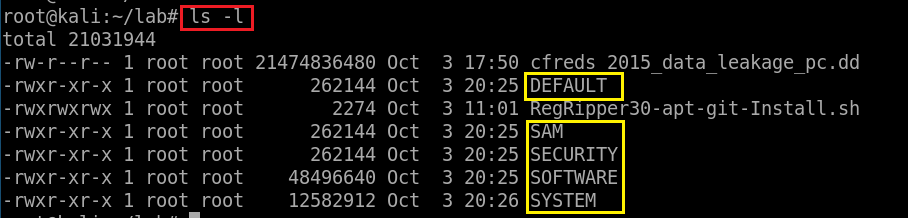 Find users in the PC
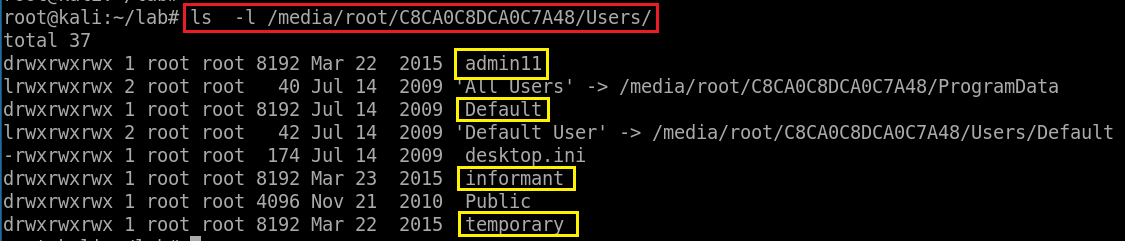 Find copy users information to \lab
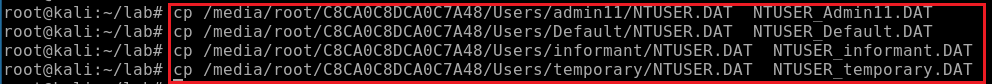 Verify four files
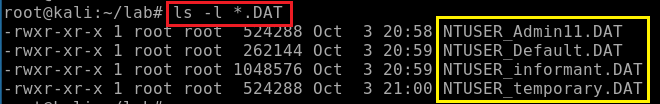 Extract prefetch event log files from a DD image
Prefetch introduction
What is Cache?
Is type memory that stores data to improve performance
What is Prefetching?
The loading of a resource (instructions, data) to cache before it is required
Which resource are chosen for prefetching?
Chosen based on the user’s daily behavior
E.g., the most used resource
Prefetch log can be used for forensic analysis
E.g., monitoring program execution
Check .pf files in a DD image
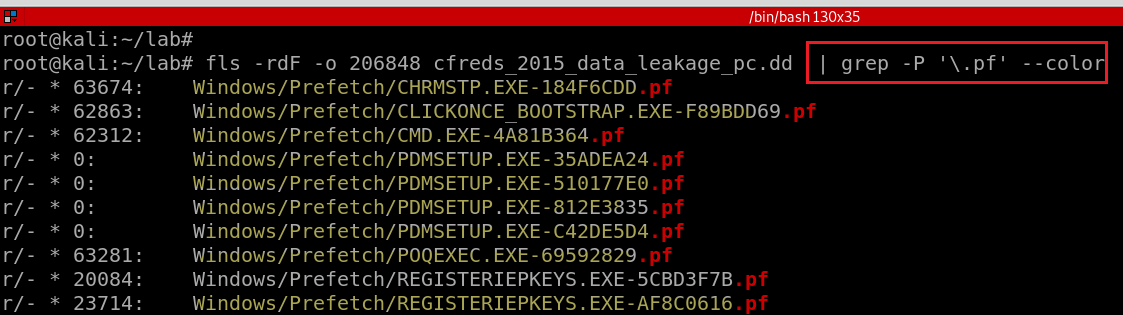 -r: recursively, -F: Display only files, -d: deleted files
-P: PCRE - Perl Compatible Regular Expressions
\: Escapes a special character
note: always enclose the regular expression in single quotes
grep supports three regular expression syntaxes, Basic, Extended, and Perl-compatible.
A regular expression or regex is a pattern that matches a set of strings
https://www.debuggex.com/cheatsheet/regex/pcre
[Speaker Notes: https://linuxize.com/post/regular-expressions-in-grep/]
Copy Prefetch folder to current folder
-a : Preserve the specified attributes such as directory a file mode, ownership, timestamps, if possible additional attributes: context, links, xattr, all.
-v : Verbose output.
-r : Copy directories recursively.
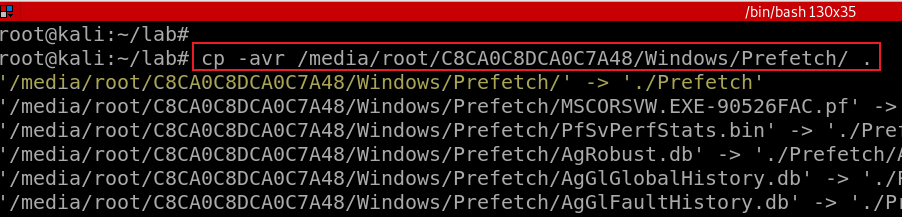 [Speaker Notes: mkdir Prefetch
cp -avr /media/root/C8CA0C8DCA0C7A48/Windows/Prefetch/ ./Prefetch/]
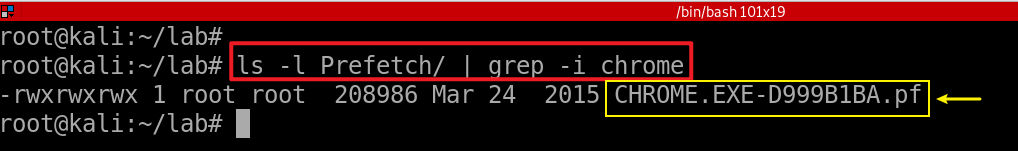 Verify and check .pf of chrom.exe is in ./Prefetch folder
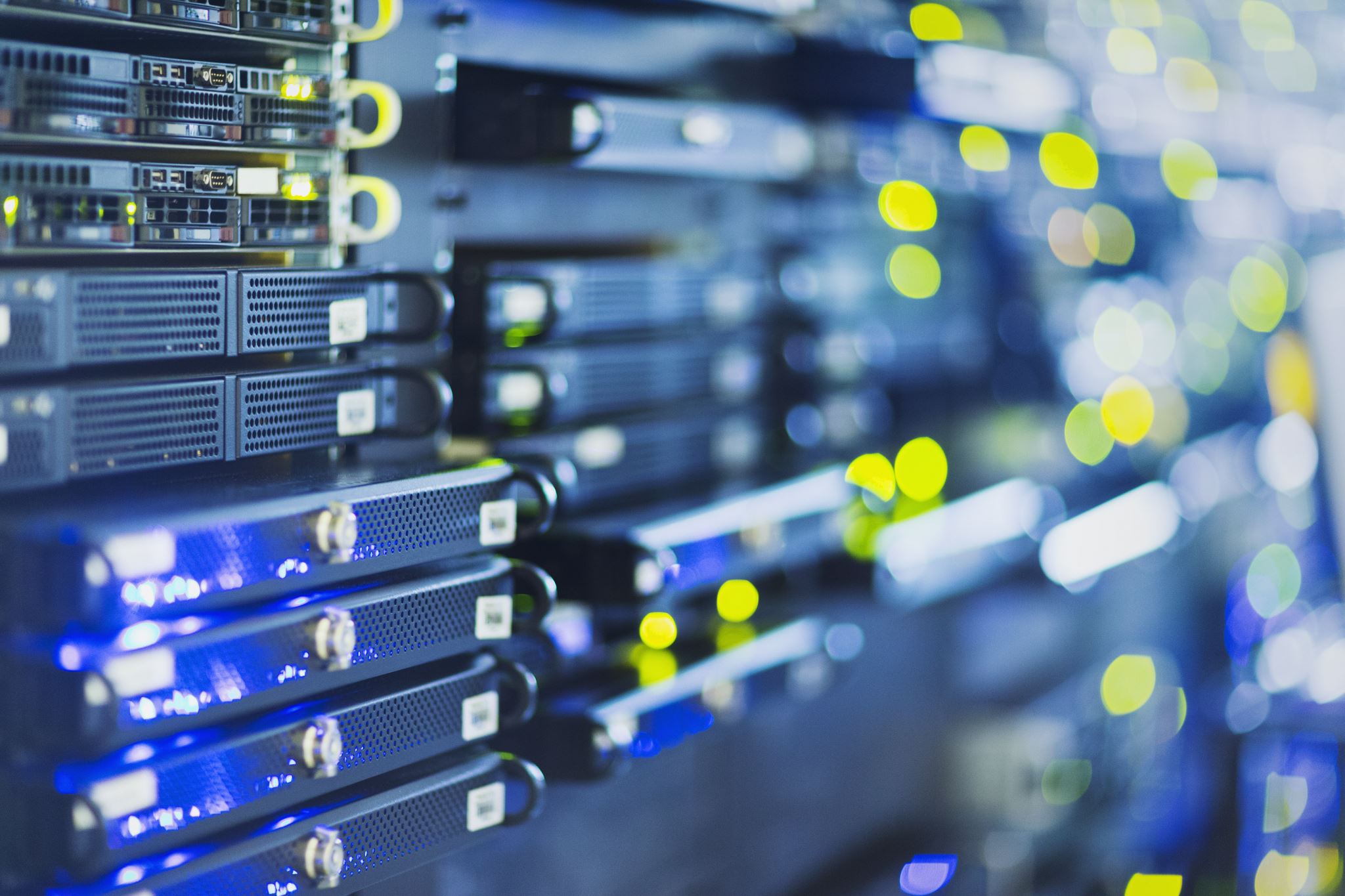 Extract security event log files from the DD Image
Event log files overview
Windows OS records various events for debugging
Created by the Windows 7 Event Viewer (eventvwr.msc) 
Event logs has file extension  .evtx
Contains a list of events
Saved in a proprietary binary format 
Only can be viewed within the Event Viewer
Search for “Security.evtx” from the DD image
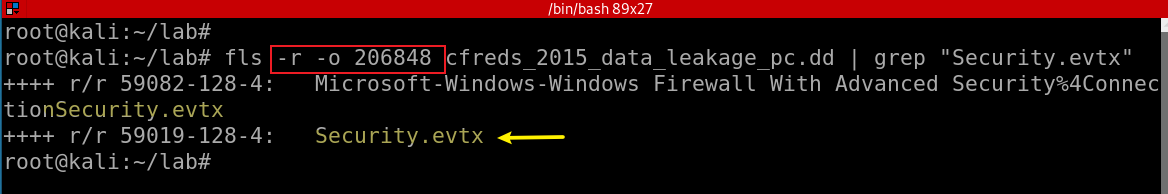 -r: Recurse on directory entries
Search for “Security.evtx” from the DD image and show full path
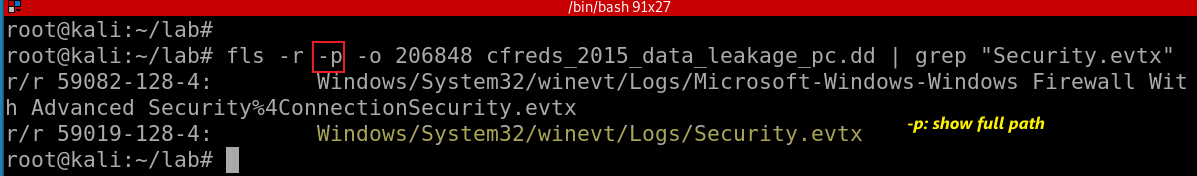 [Speaker Notes: fls -r -o 206848 cfreds_2015_data_leakage_pc.dd | grep "Security.evtx"
fls -r -p -o 206848 cfreds_2015_data_leakage_pc.dd | grep "Security.evtx"]
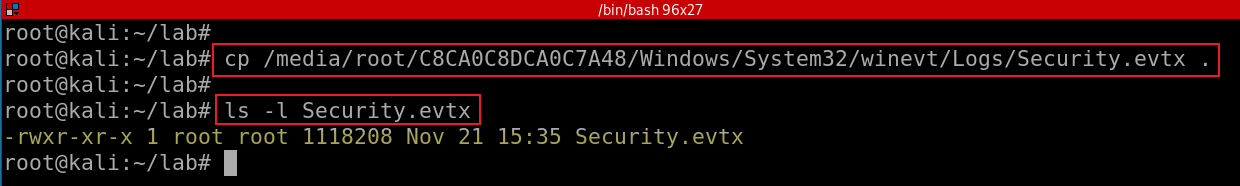 Copy “Security.evtx” from the DD image to the lab directory
Install software
Optional: If you downloaded Kali form https://github.com/frankwxu/digital-forensics-lab, you can skip this section
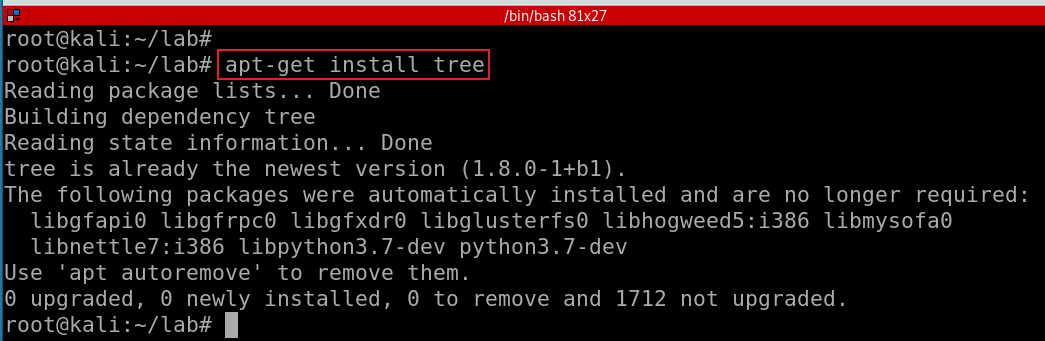 7.1 Install tree
Show tree help menu
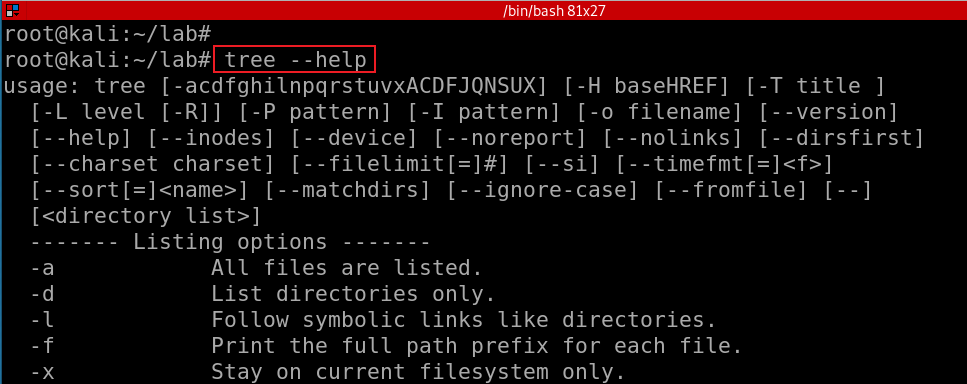 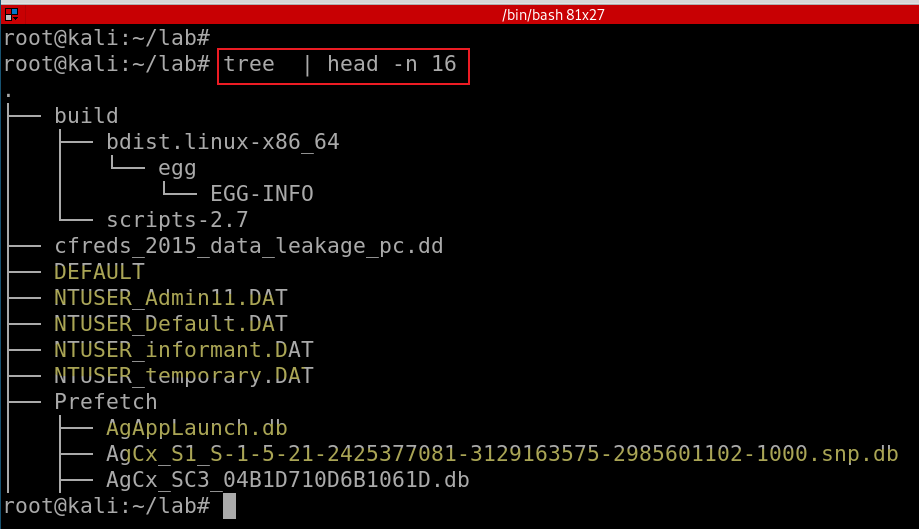 Show files of the current folder in a tree structure
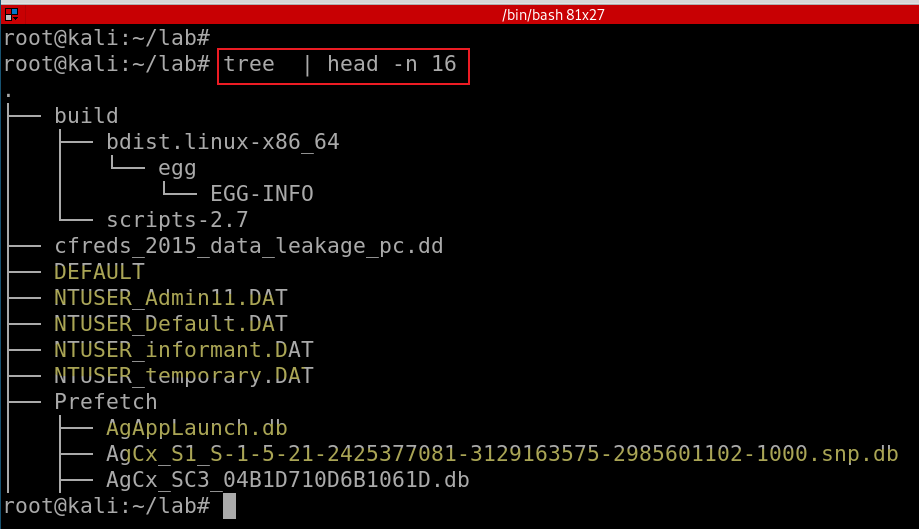 [Speaker Notes: sudo apt-get install tree]
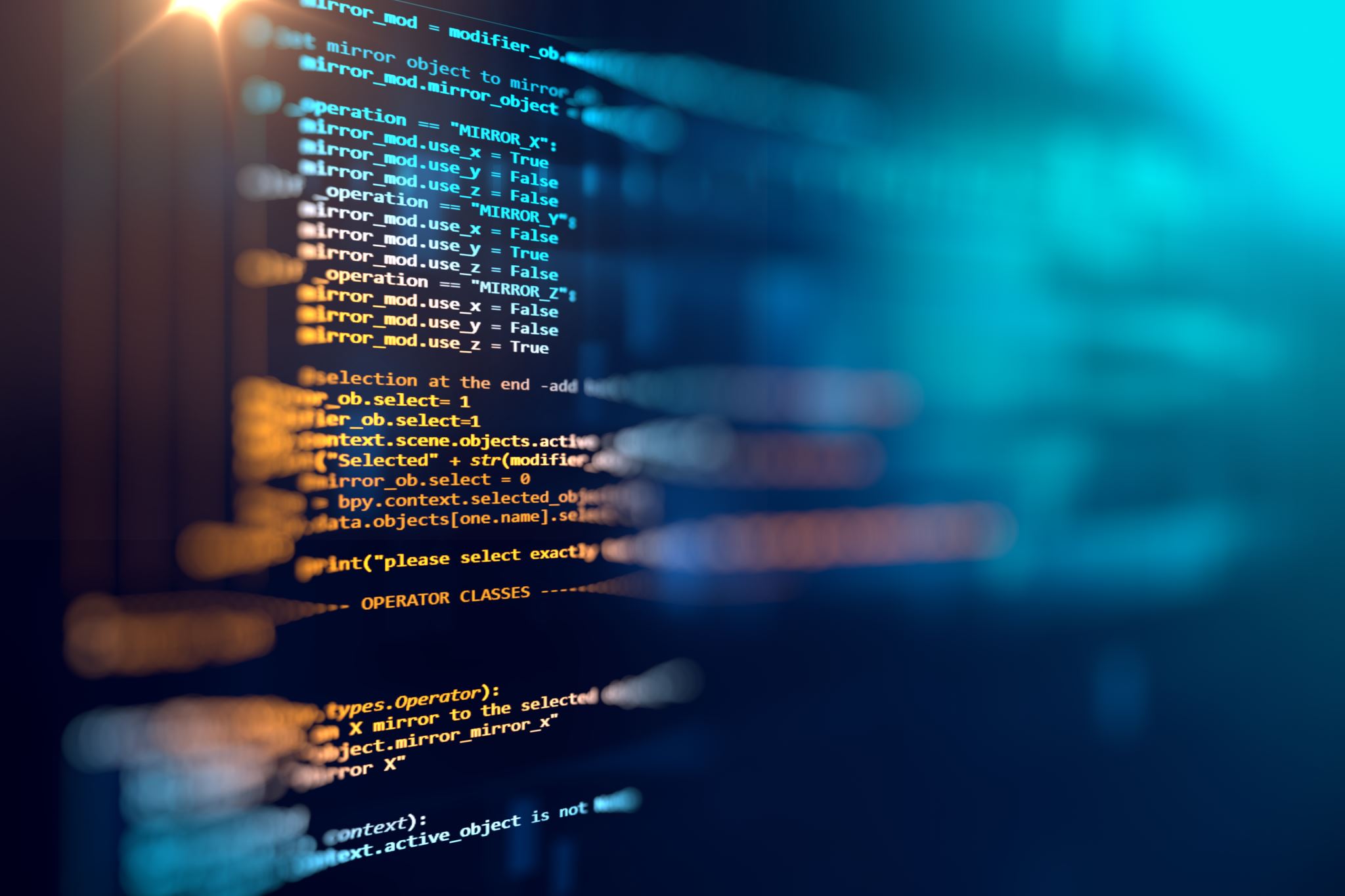 7.2 Install RegRipper 3.0
RegRipper is a software tool to extract/parse information (keys, values, data) from the Registry
Open-source software (Windows and Linux)
Written in Perl
Consists of a framework that executes plugins
Two basic tools
A command line (CLI) tool called rip
Graphic user interface (GUI)
Download RegRipper 3.0  installation script
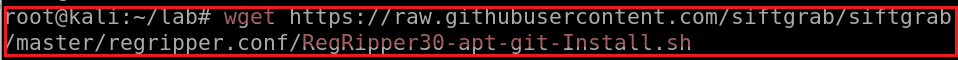 use the backup link if the original link does not work
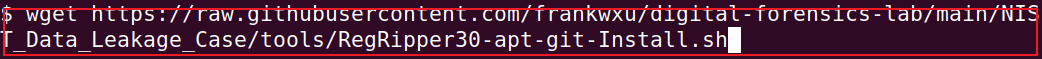 Verify the script
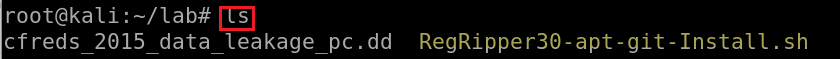 Make the script executable
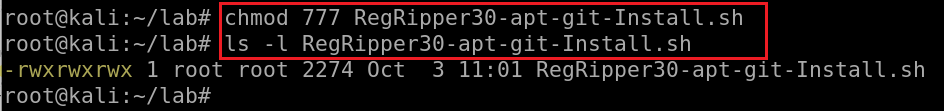 [Speaker Notes: wget https://raw.githubusercontent.com/frankwxu/digital-forensics-lab/main/NIST_Data_Leakage_Case/tools/RegRipper30-apt-git-Install.sh

https://medium.com/@stdout_/installing-regripper-v2-8-on-ubuntu-26dc8bc8a2d3
https://github.com/keydet89/RegRipper3.0]
Run the script to install
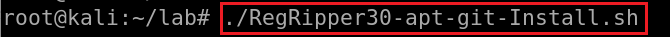 Test regripper 3.0
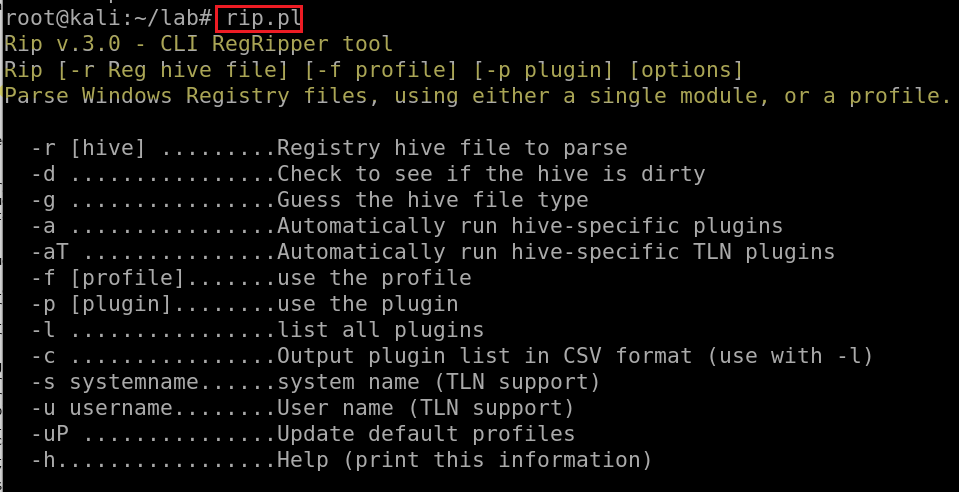 7.3 Install Windows-Prefetch-Parser
Install parser
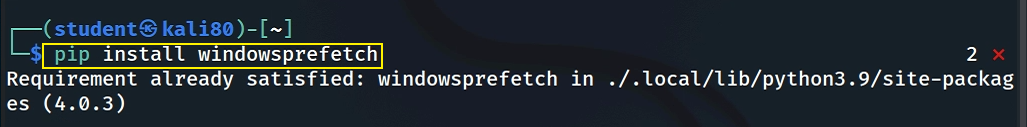 Test if prefetch tool works (you can skip if your python version is 3.9)
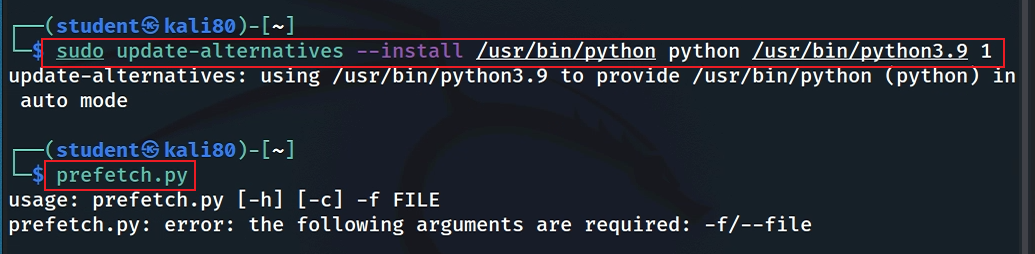 [Speaker Notes: https://github.com/PoorBillionaire/Windows-Prefetch-Parser.git
pip install windowsprefetch
sudo update-alternatives --install /usr/bin/python python /usr/bin/python3.9 1
https://medium.com/analytics-vidhya/how-to-install-and-switch-between-different-python-versions-in-ubuntu-16-04-dc1726796b9b]
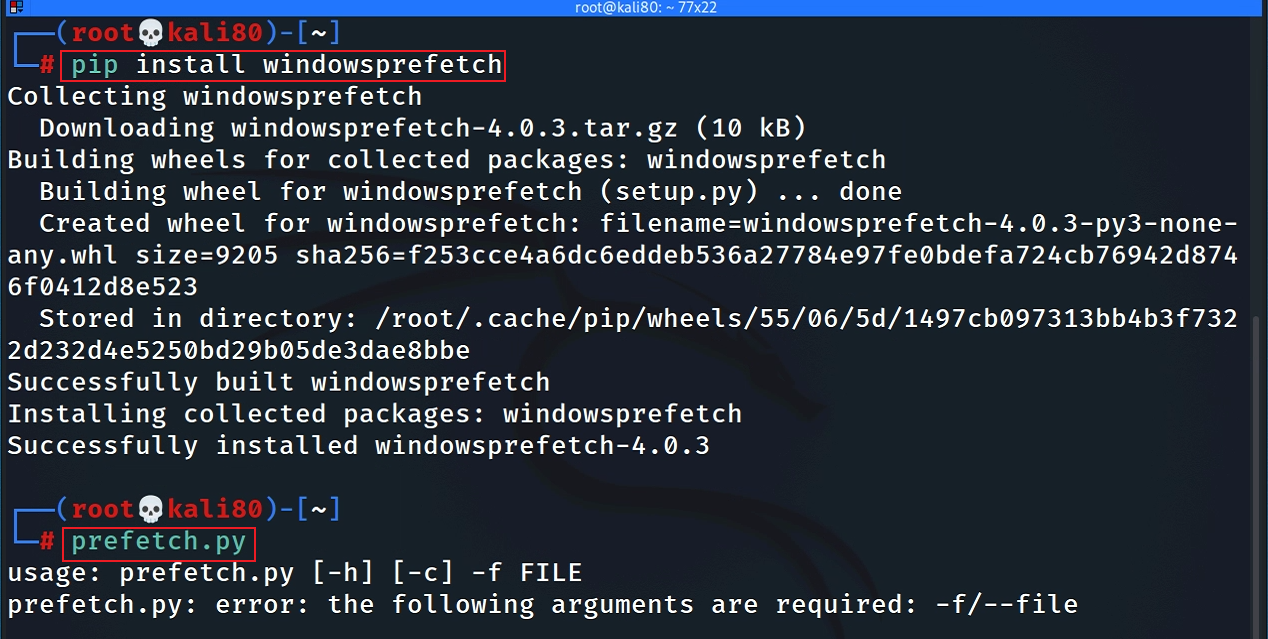 If you are the root
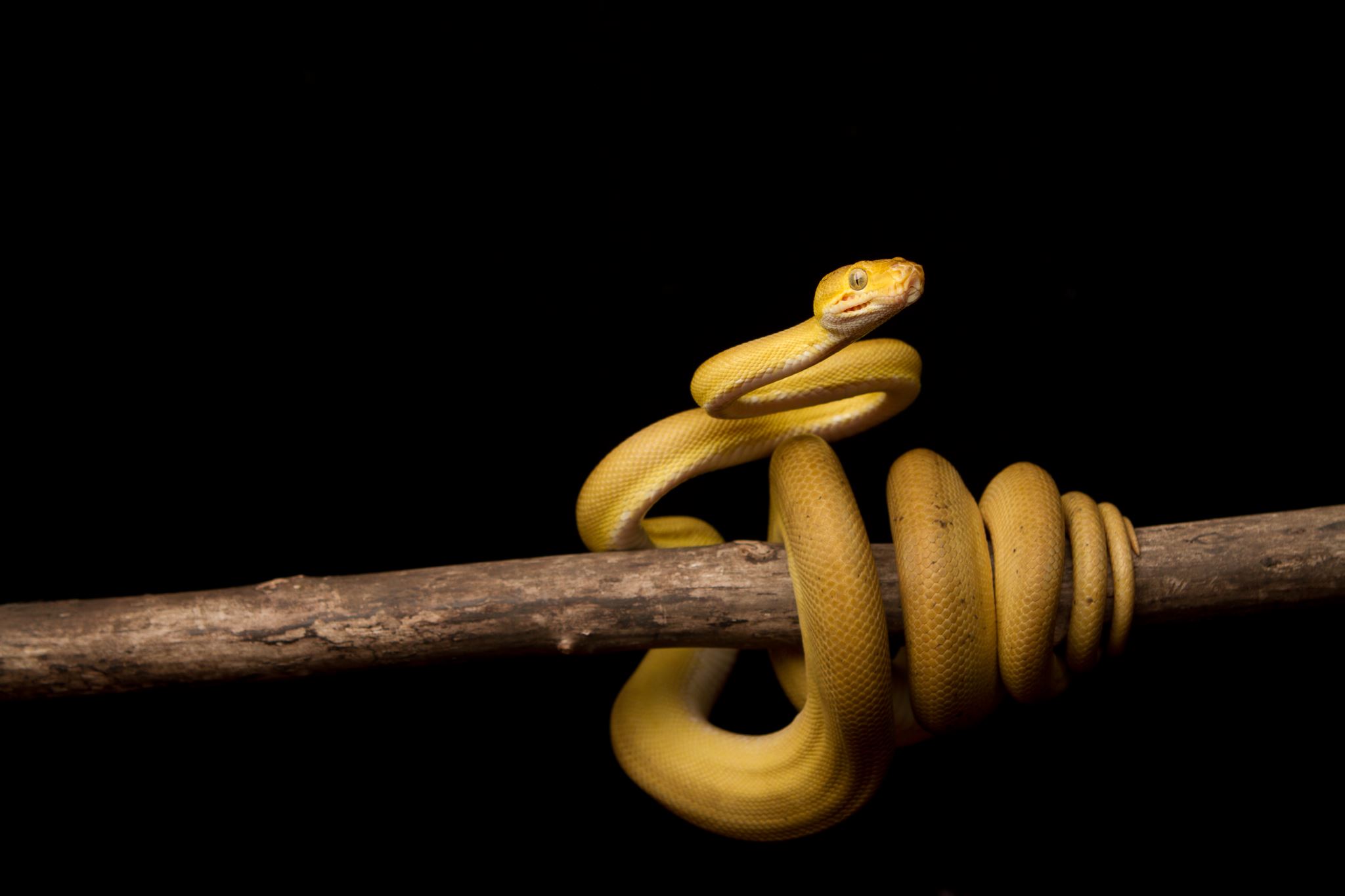 7.4 Install Window event log parser: Python-evtx
A pure Python parser for recent Windows Event Log files	
Parse files with ".evtx“
Provides programmatic access to the File and Chunk headers, record templates, and event entries
Install via apt
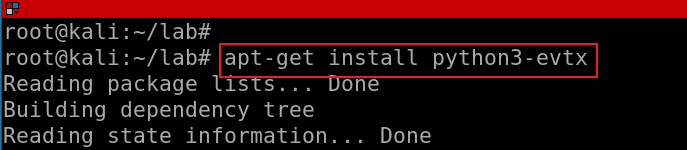 Run apt-get update  if there is any error message
Verify installation
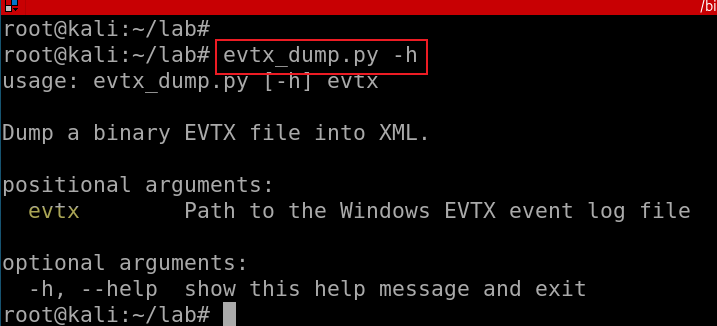 [Speaker Notes: Apt-get install python3-evtx]